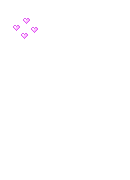 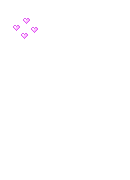 Quy Nhon Education and Training Department
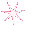 Le  Hong Phong Primary School
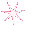 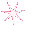 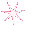 Welcome to our English class .
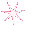 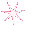 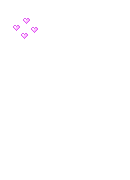 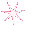 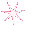 Teacher:  DUONG THI KIEU VINH
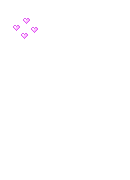 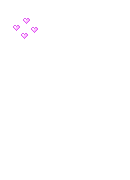 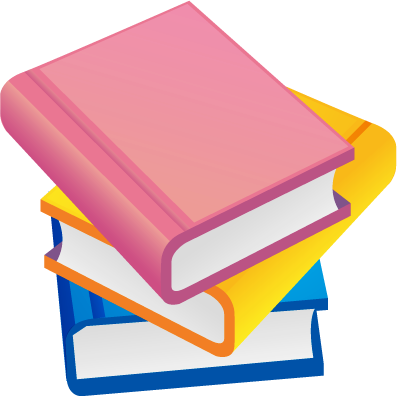 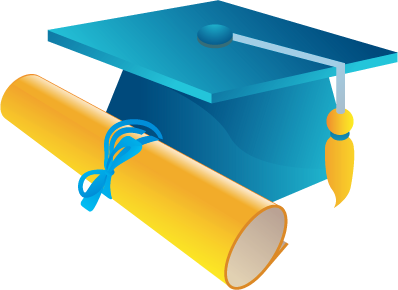 English 3H
Warm –up (Hello song)
GAME: Matching
Sister
GAME: Matching
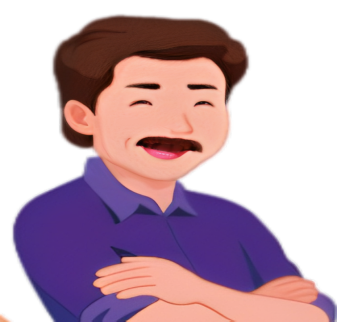 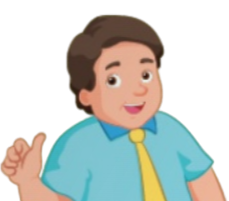 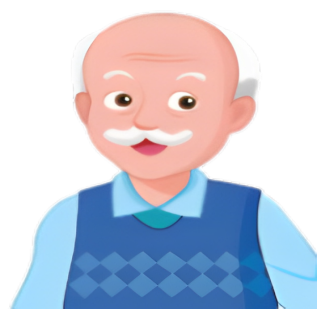 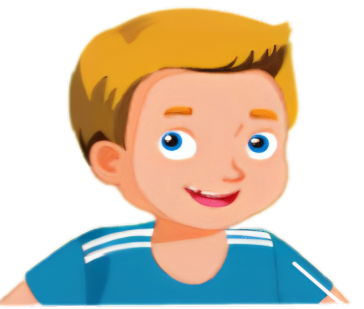 grandfather
brother
father
uncle
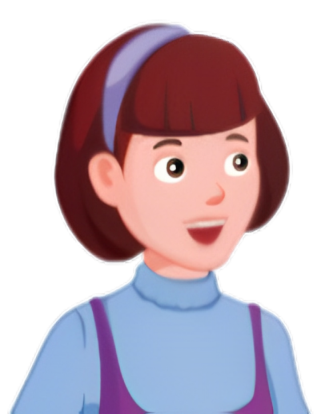 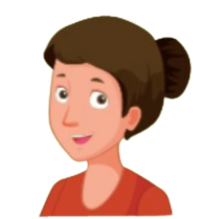 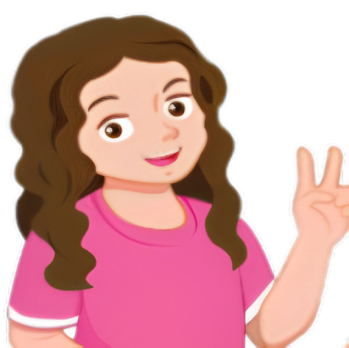 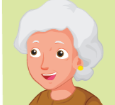 aunt
mother
cousin
grandmother
A
Listen and draw lines.
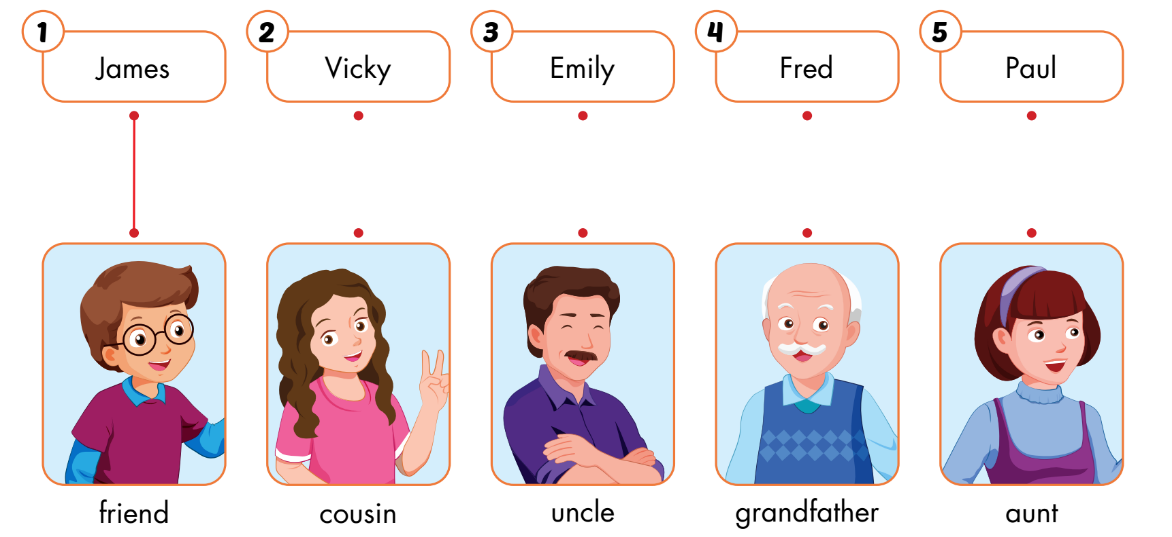 A
Listen and draw lines. (CD1 Track 57)
Keys
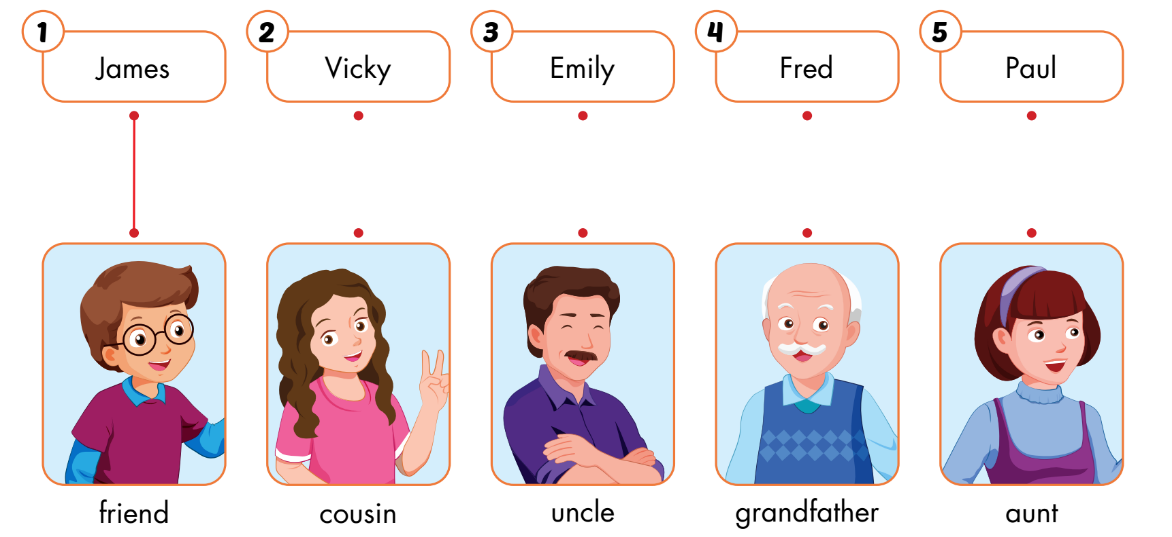 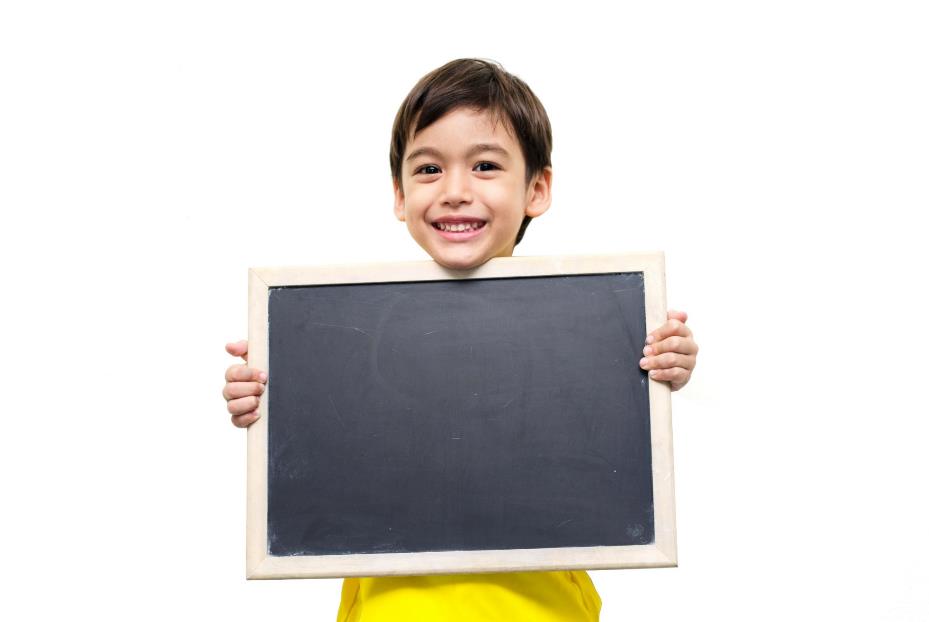 Reading
MIMING
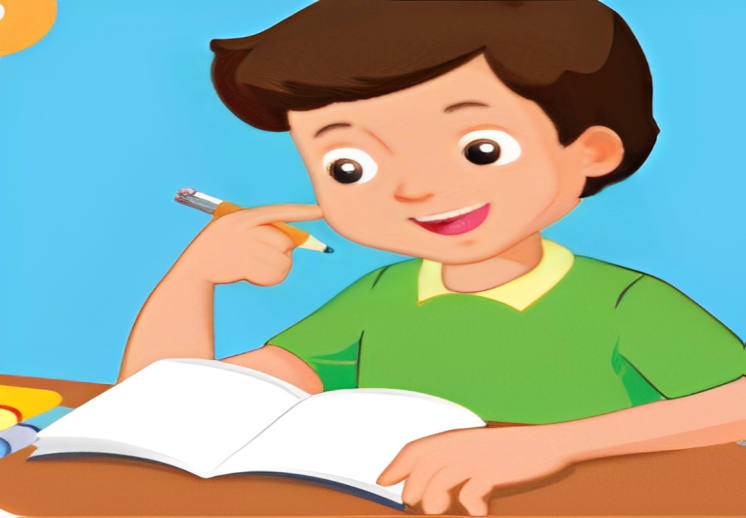 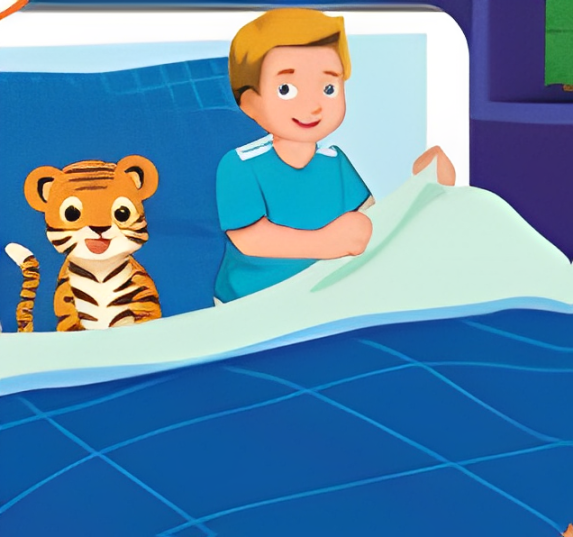 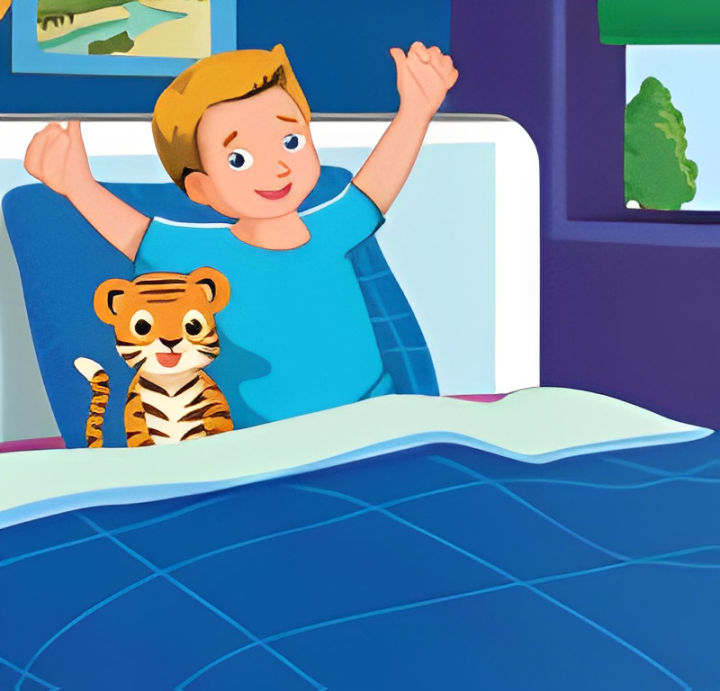 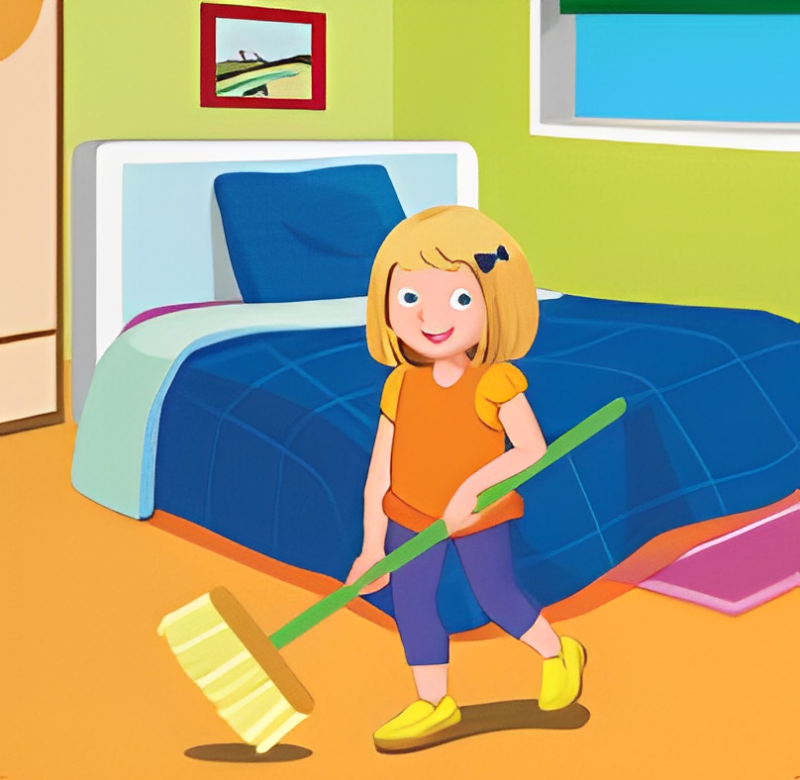 B
Read the sentences. Choose a word from the box. Fill in the blanks.
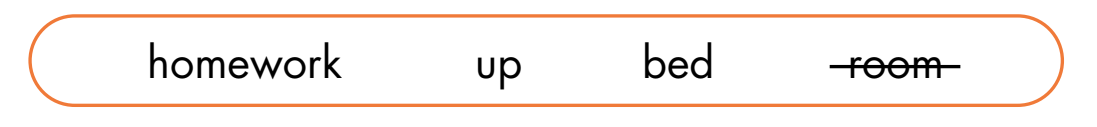 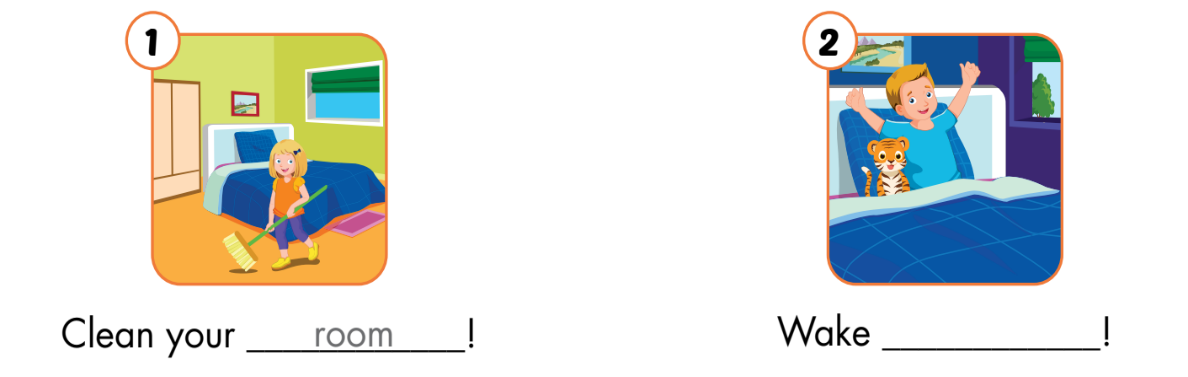 up
B
Read the sentences. Choose a word from the box. Fill in the blanks.
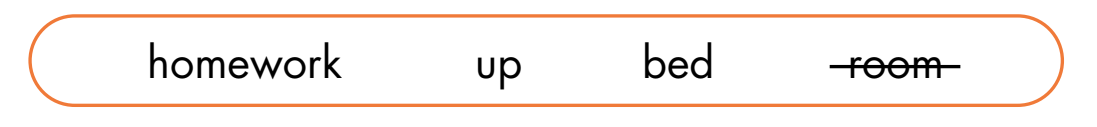 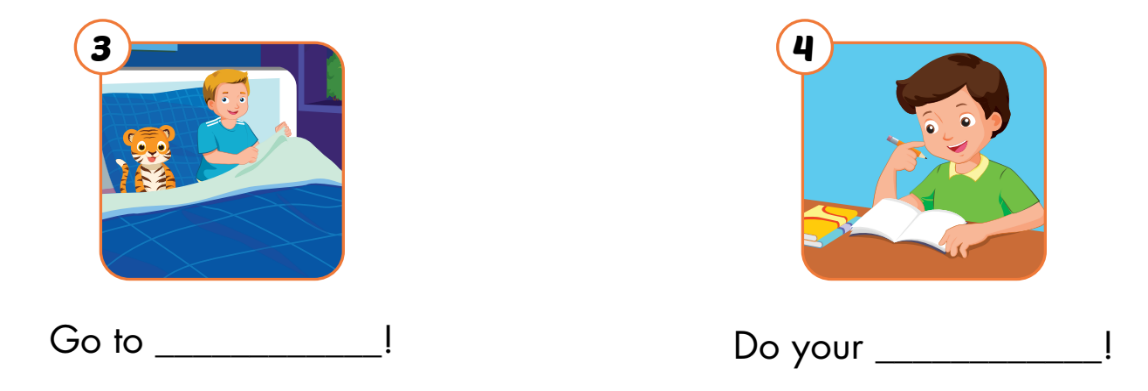 bed
homework
Role-play
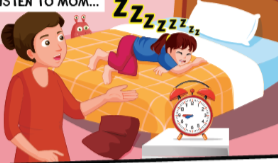 Mom: Dan, ___________!
Dan:  _____________
Mom: Linh, What are you doing?
Linh: ____________
Mom: Stop______________
Linh : _________________
Mom: Nhi, Your room is so messy!
          ________________
Nhi: ___________
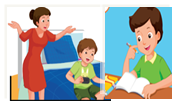 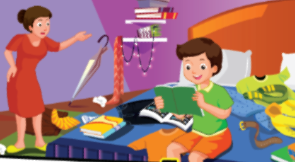 UNIT  2 – WORKBOOK- A (Page 26)
A
Look at the table and pictures. Look at the numbers. Write the words and draw lines.
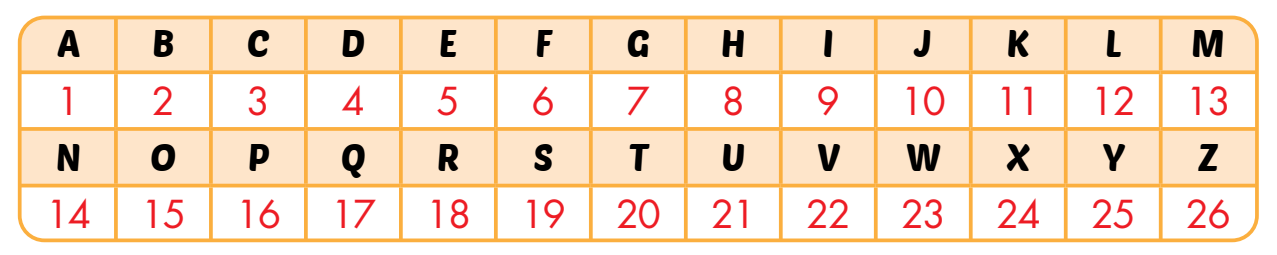 A
Look at the table and pictures. Look at the numbers. Write the words and draw lines.
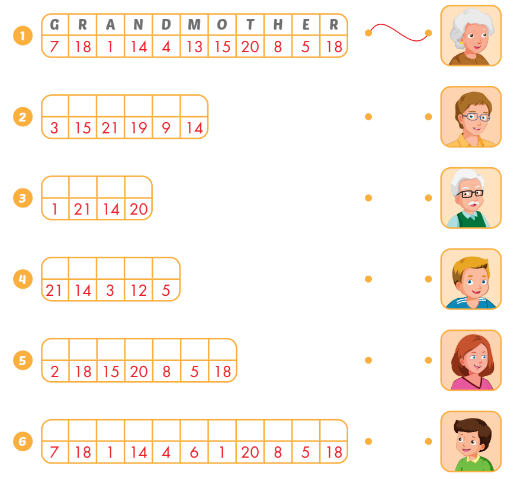 c
o
u
s
i
n
a
n
t
u
u
c
l
e
n
b
r
o
t
h
e
r
g
r
a
n
d
f
a
t
h
e
r
PRODUCTION
CHOOSE THE CORRECT ANSWER 
A, B OR C
REVIEW    UNIT2
Who is  he ?
A.He is great .
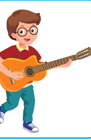 B.He is my brother .
C.He is nine.
HOME
REVIEW    UNIT2
What is …..name ?
A.my
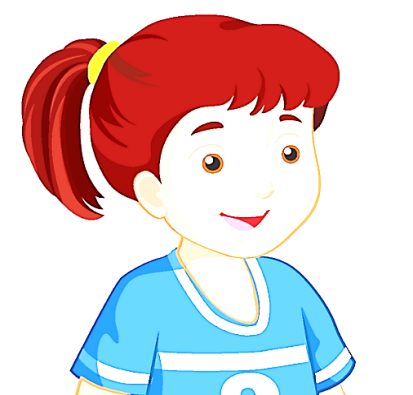 B. his
C. her
HOME
REVIEW    UNIT2
Mom says:
A.“Go to bed ’’.
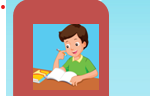 B.“Wake up.”
C.“Do your homework” .
HOME
REVIEW    UNIT2
This is my …………..
A.grandmother
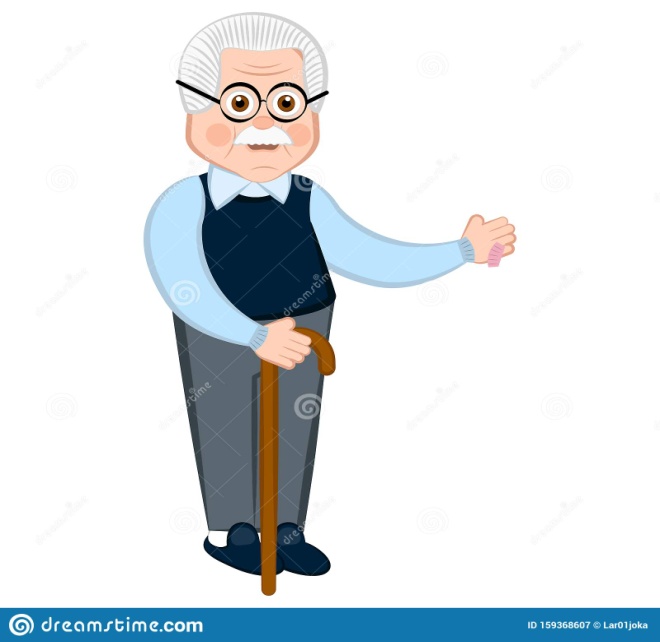 B.  grandfather
C.   father.
HOME
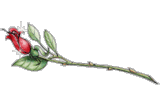 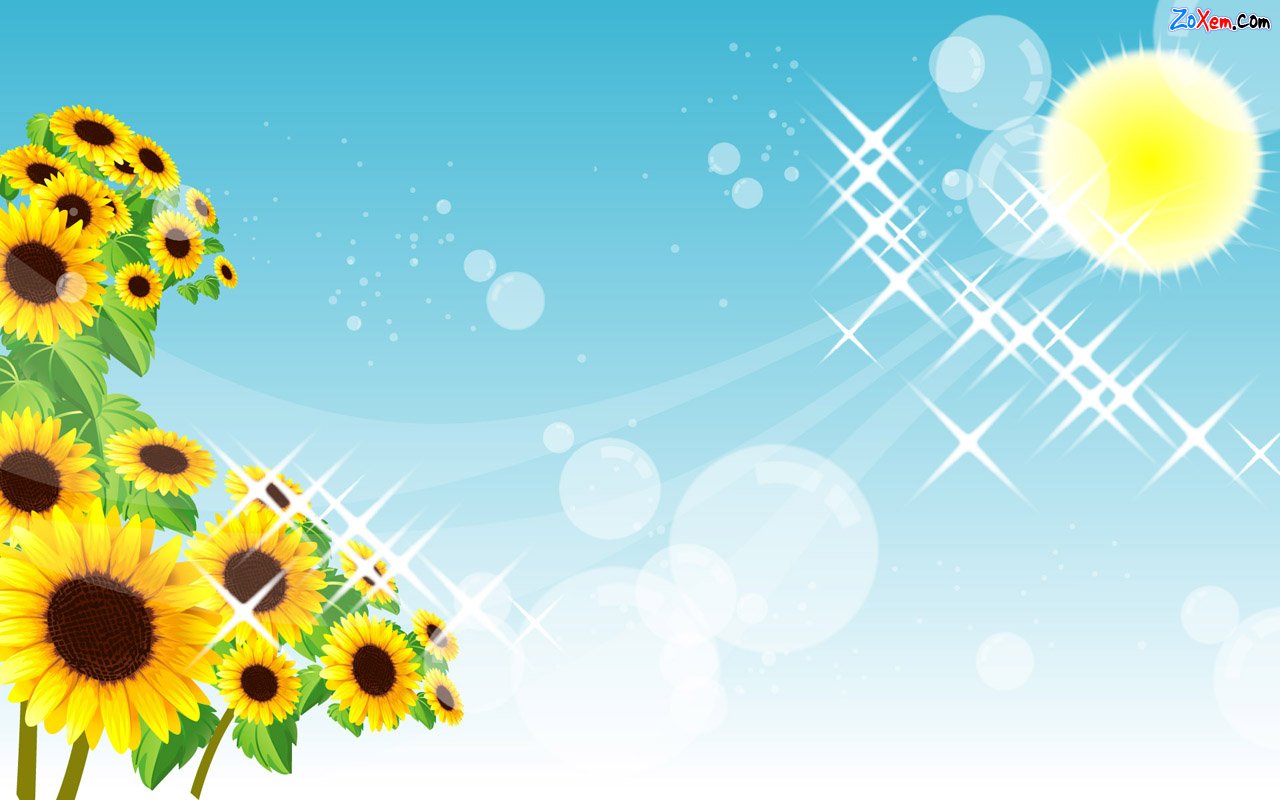 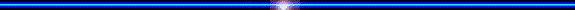 Thank you very much
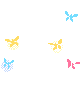 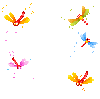 Good bye! See you again!
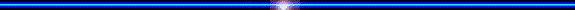